1.
Bitte  den Raum zuerst verlassen
					Please leave the room first
<  2
2.
Danach ist eintreten     
   erlaubt
 
    After that, the next
	  person may enter
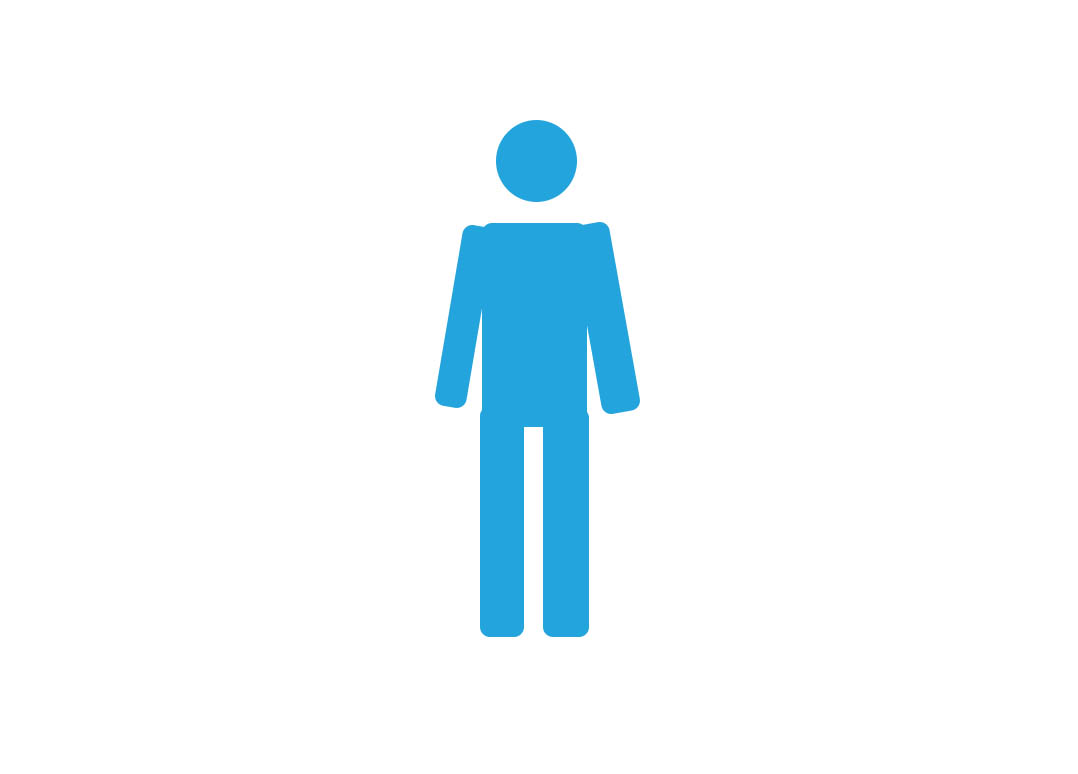 1,5 m